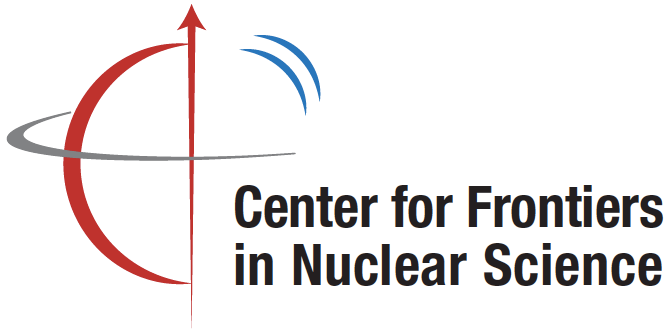 Beam Polarization and Polarimetry at EIC
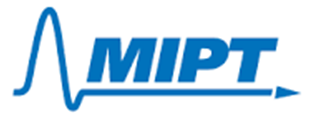 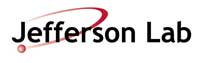 Transparent Spine Mode for Polarized Beams in the EIC
Yu.N. Filatov, A.M. Kondratenko, M.A. Kondratenko
MIPT, Dolgoprudny, Russia 

Ya.S. Derbenev, V.S. Morozov 
Jefferson Lab, Newport News, VA, USA
26 June, 2020
Outline
Spin transparency mode 
Polarization control scheme for deuterons at  RHIC in ST mode
Polarization control scheme for protons at  RHIC in ST mode
Spin tracking simulation ST mode
Summary
2
Yu.Filatov et al. Transparent Spine Mode for Polarized Beams in the EIC,6 June, 2020
Main Features of Spin Transparency Mode
Control of the polarization by weak magnetic fields not affecting the orbital dynamics,
 Accelerate the beam without polarization loss,
Maintain stable polarization during an experiment,
Set any required polarization direction at any orbital location in a collider,
Change the polarization direction during an experiment,
Do frequent coherent spin flips of the beam to reduce experiment’s systematic errors,
Carry out ultra-high precision experiments.
3
Yu.Filatov et al. Transparent Spine Mode for Polarized Beams in the EIC,6 June, 2020
Spin Motion at Conventional Circular Accelerator
is a periodical axis of precession
Spin vector rotates around n-axis:
is a spin precession tune
The spin equilibrium closed orbit
Conventional  accelerator
4
Yu.Filatov et al. Transparent Spine Mode for Polarized Beams in the EIC,6 June, 2020
Spin Transparency Mode in RHIC at integer spin resonances
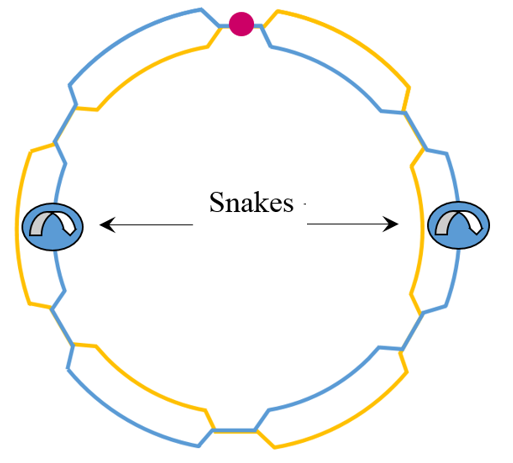 Vertical polarized beam is accelerated in  RHIC up to energy which correspond to integer spin resonance
Snakes   off
Discrete values of energy
5
Yu.Filatov et al. Transparent Spine Mode for Polarized Beams in the EIC,6 June, 2020
Ion polarization control using Spin Navigator
IP
IP
IP
Vector diagram of a spin navigator consisting of two solenoids
6
Yu.Filatov et al. Transparent Spine Mode for Polarized Beams in the EIC,6 June, 2020
Integer Spin Resonance strength & Spin Stability Criterion
7
Yu.Filatov et al. Transparent Spine Mode for Polarized Beams in the EIC,6 June, 2020
Integer resonance strengths for deuterons in RHIC
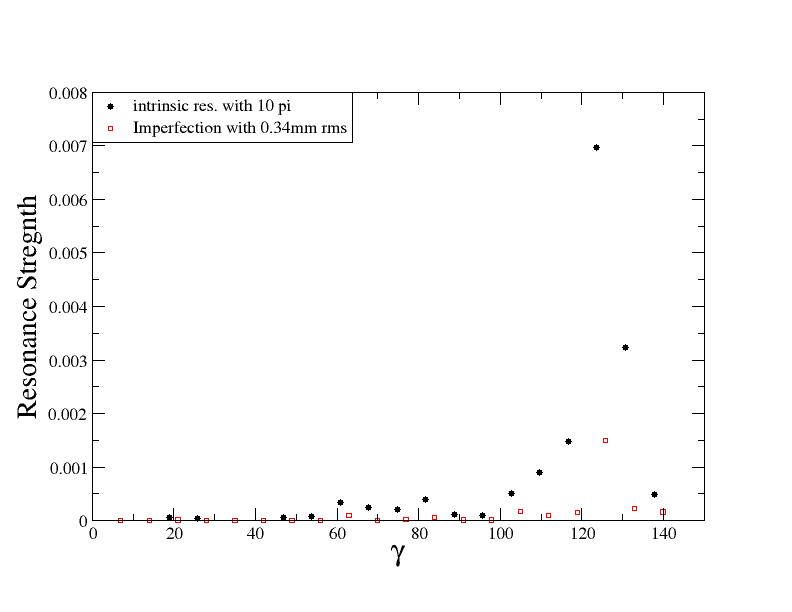 F. Lin, V. Morozov
based on presentations by H. Huang, C. Montag, V. Ptitsyn, and F. Willeke
8
Yu.Filatov et al. Transparent Spine Mode for Polarized Beams in the EIC,6 June, 2020
Spin Transparency Mode for protons
The spin tune is determined by the angle φ between the snake axes and the stable polarization in the collider’s arcs is vertical:
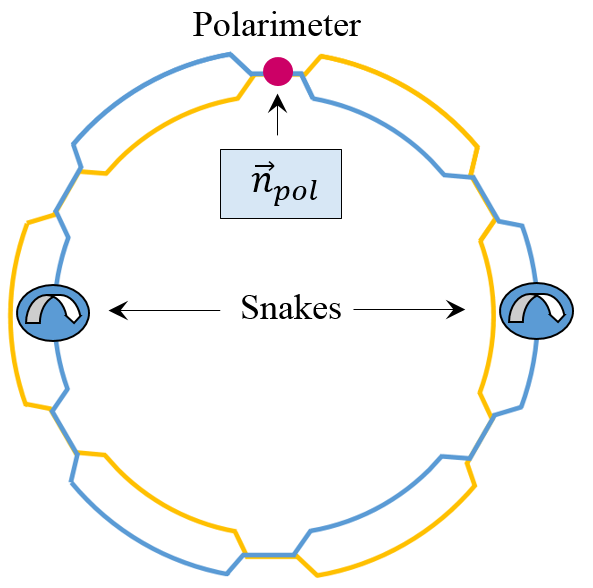 9
Yu.Filatov et al. Transparent Spine Mode for Polarized Beams in the EIC,6 June, 2020
RHIC Snake Adjustment
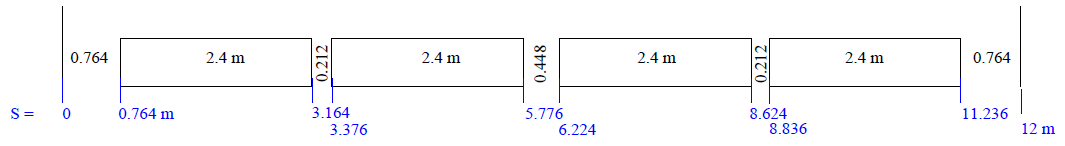 Full snake with 0 axis
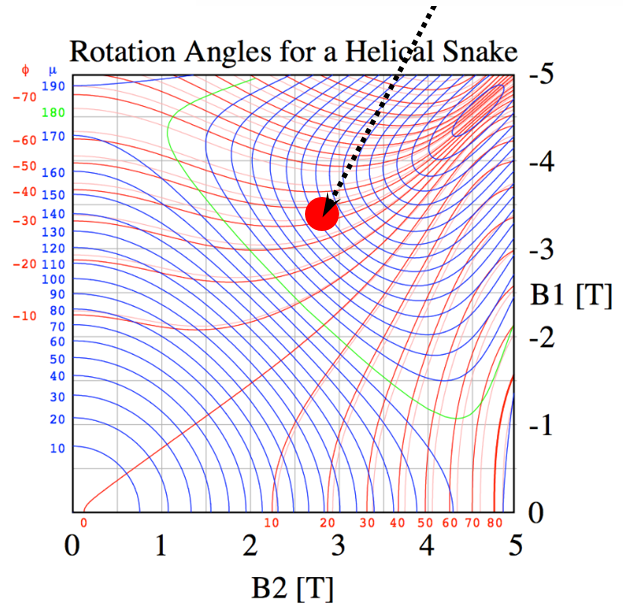 It is optimal to adjust the snake axes to 0
Minimum field integral
Minimum orbit excursion
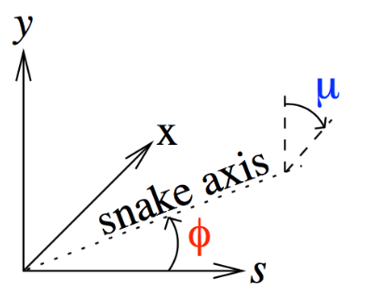 10
Yu.Filatov et al. Transparent Spine Mode for Polarized Beams in the EIC,6 June, 2020
Spin Navigator based on the RHIC Snakes
11
Yu.Filatov et al. Transparent Spine Mode for Polarized Beams in the EIC,6 June, 2020
Setup of Spin Transparency Mode Test
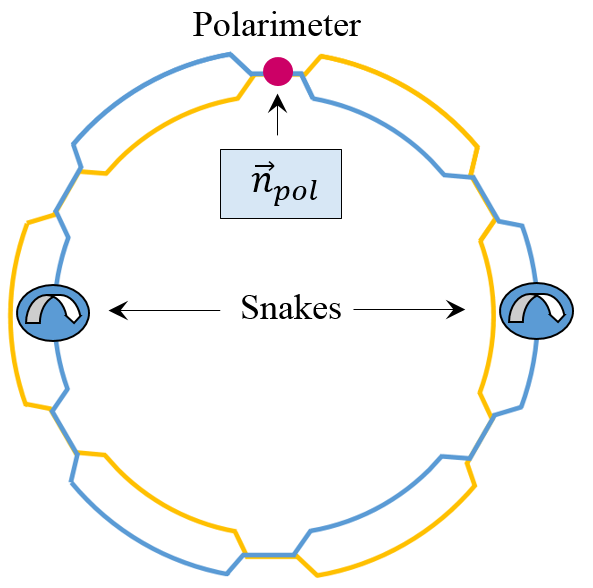 Yu.Filatov et al. Transparent Spine Mode for Polarized Beams in the EIC,6 June, 2020
12
Spin tracking simulation. Adjustment of the ST mode in RHIC
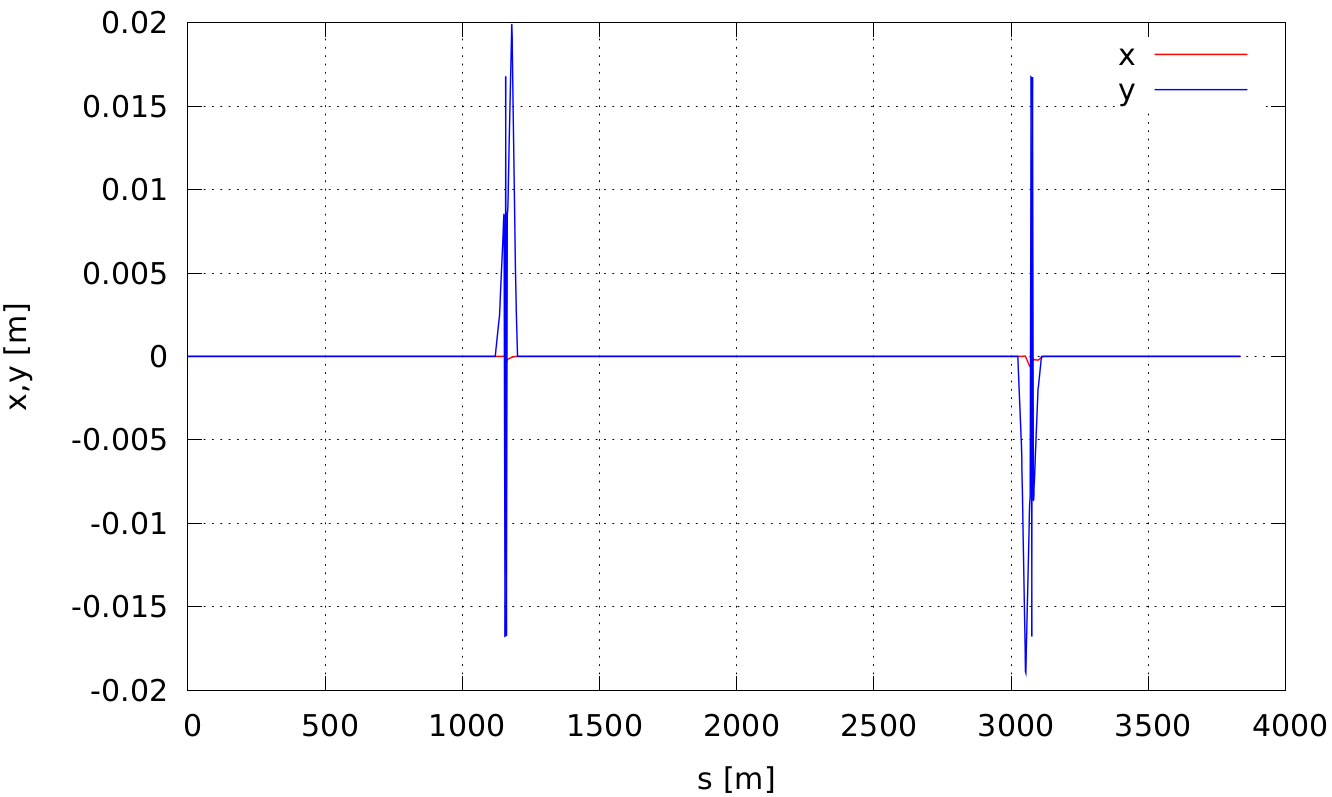 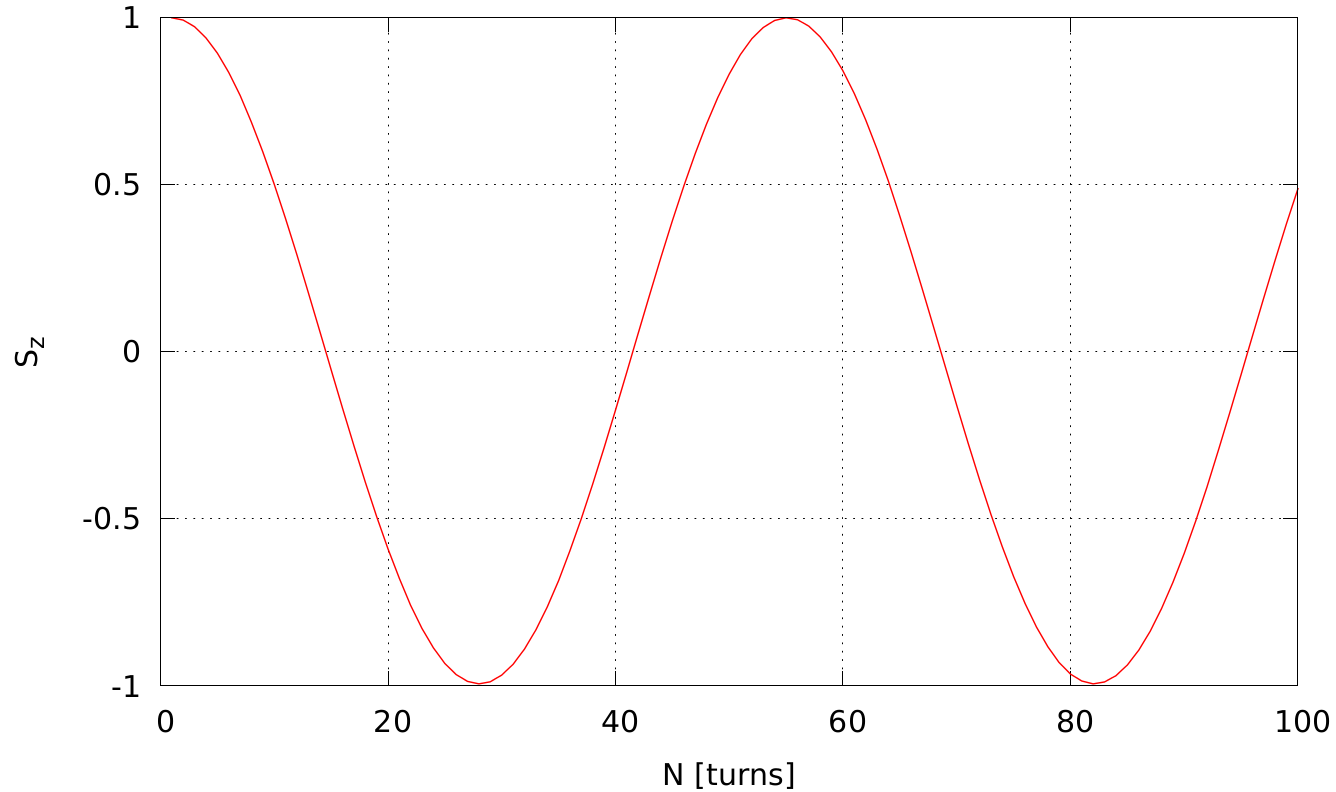 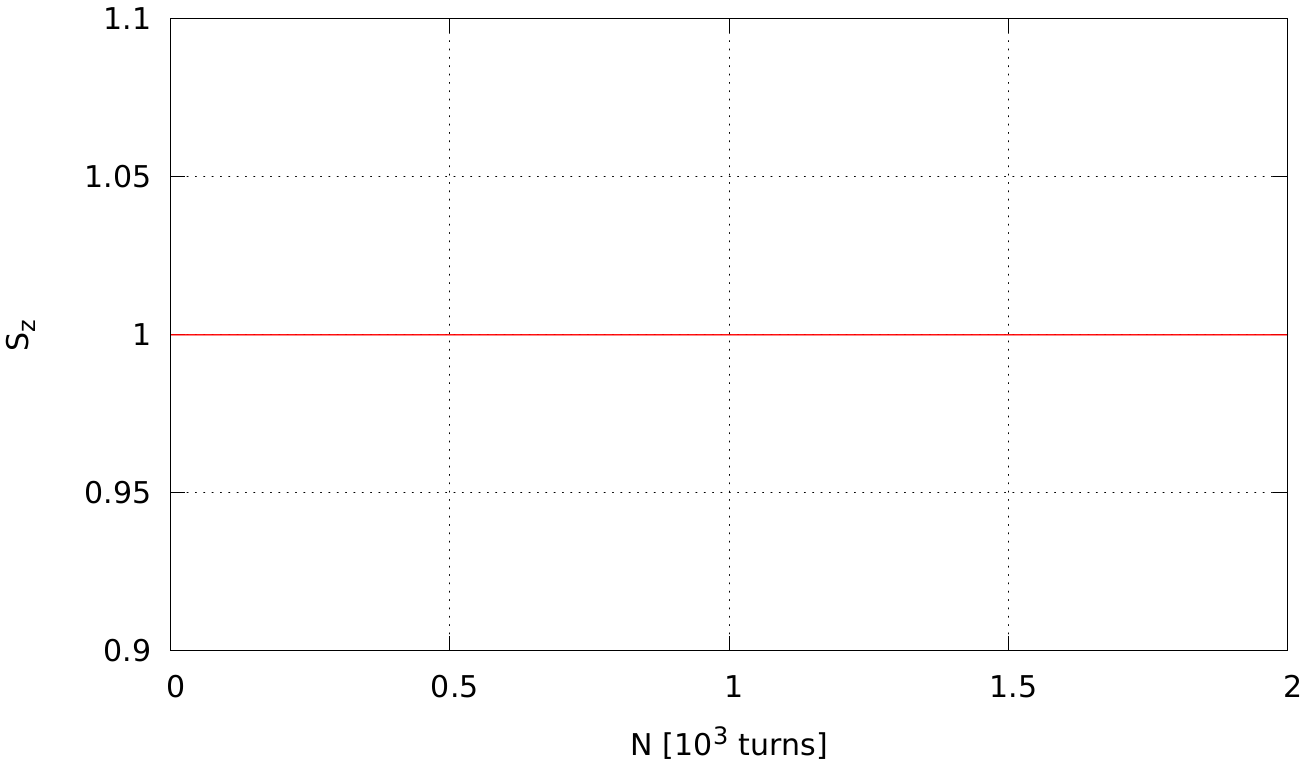 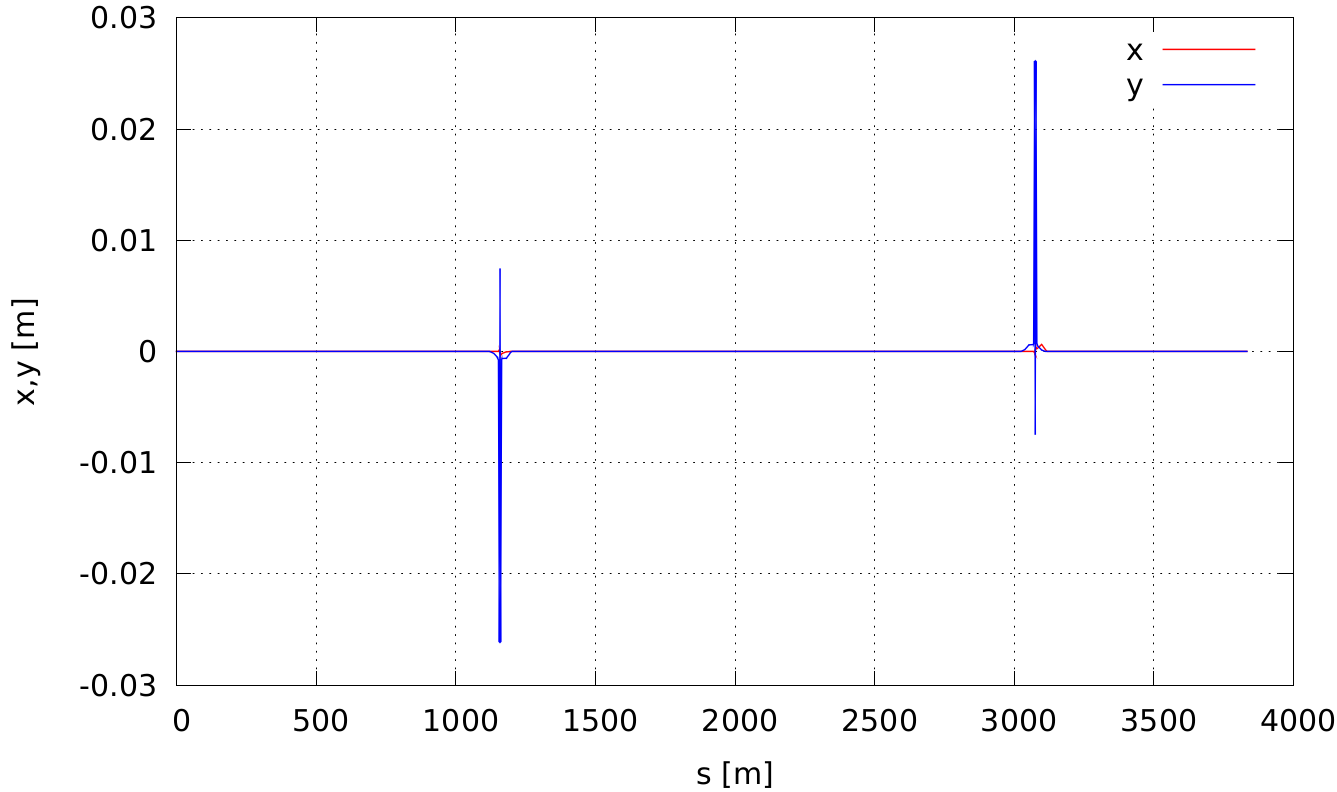 13
Yu.Filatov et al. Transparent Spine Mode for Polarized Beams in the EIC,6 June, 2020
Spin tracking simulation. Adiabatic Spin Flip
Zgoubi simulation
Analytic prediction
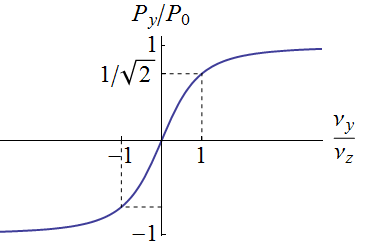 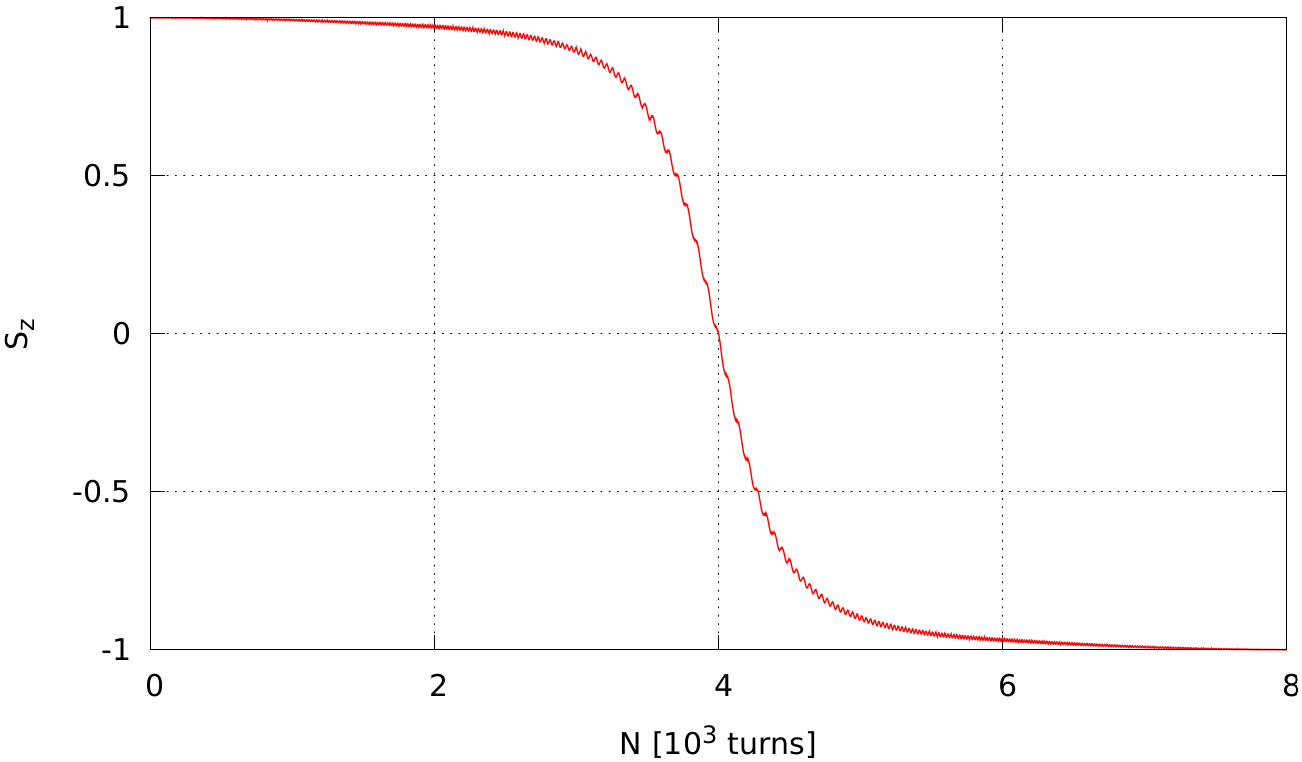 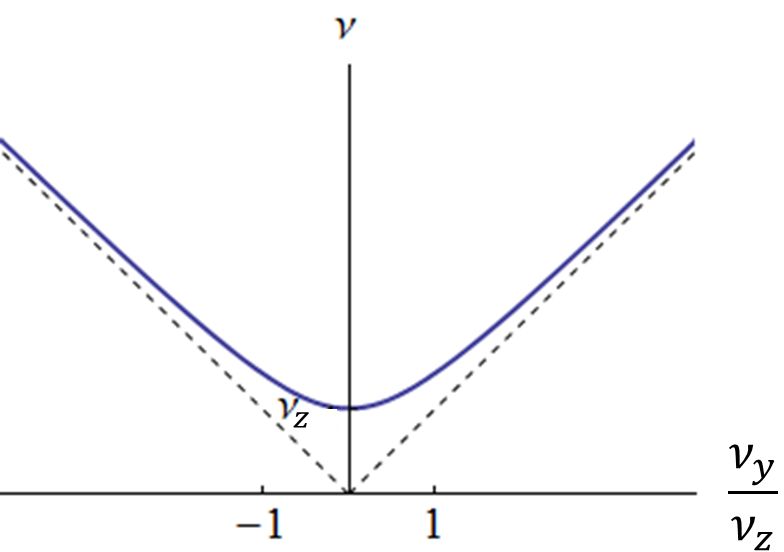 Yu.Filatov et al. Transparent Spine Mode for Polarized Beams in the EIC,6 June, 2020
14
Spin tracking simulation. Adjustment of Longitudinal Polarization at IP
Zgoubi simulation
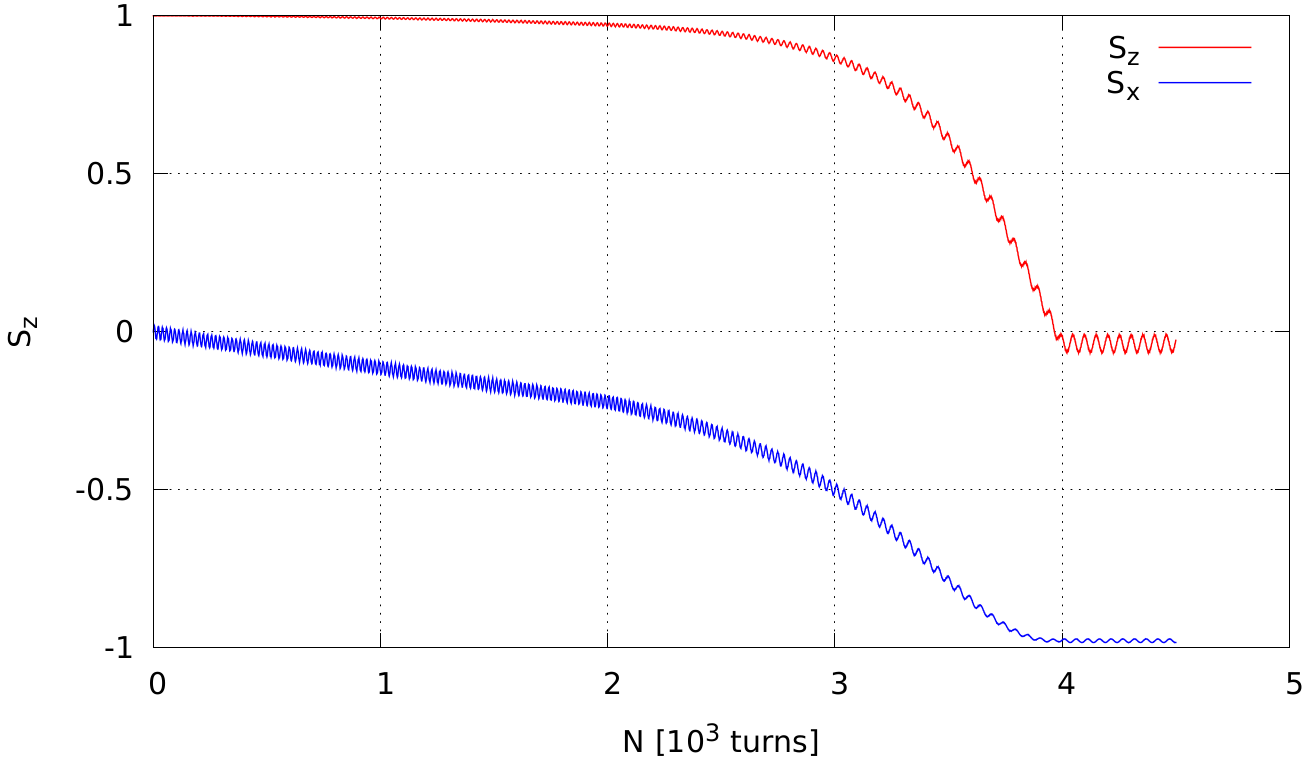 15
Yu.Filatov et al. Transparent Spine Mode for Polarized Beams in the EIC,6 June, 2020
Summary
The Spin Transparency mode allows one to significantly expand the capabilities of polarized beam experiments at the EIC.

It makes it possible for the RHIC-based EIC to manipulate the polarization during experiments in  the whole energy ranges for protons and 3He, as well as for  deuterons near energies corresponding to integer spin resonances.
16
Yu.Filatov et al. Transparent Spine Mode for Polarized Beams in the EIC,6 June, 2020
Thank you for your attention!